Data Structures & Programming
Double-Ended Queue

Golnar Sheikhshab
Double-Ended Queue (dequeue) ADT
‹#›
Example of Operations
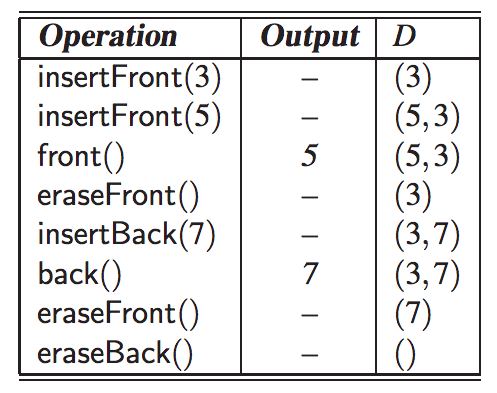 ‹#›
STL dequeu
#include <dequeue> 
using std::deque; // make deque accessible 
deque<string> myDeque; // a deque of strings

insertFront and insertBack are called push_front and push_back
eraseFront and eraseBack are called pop_front ant pop_back
No method throws exception but they can make the program crash.
‹#›
Implementing a Deque with a Doubly Linked List
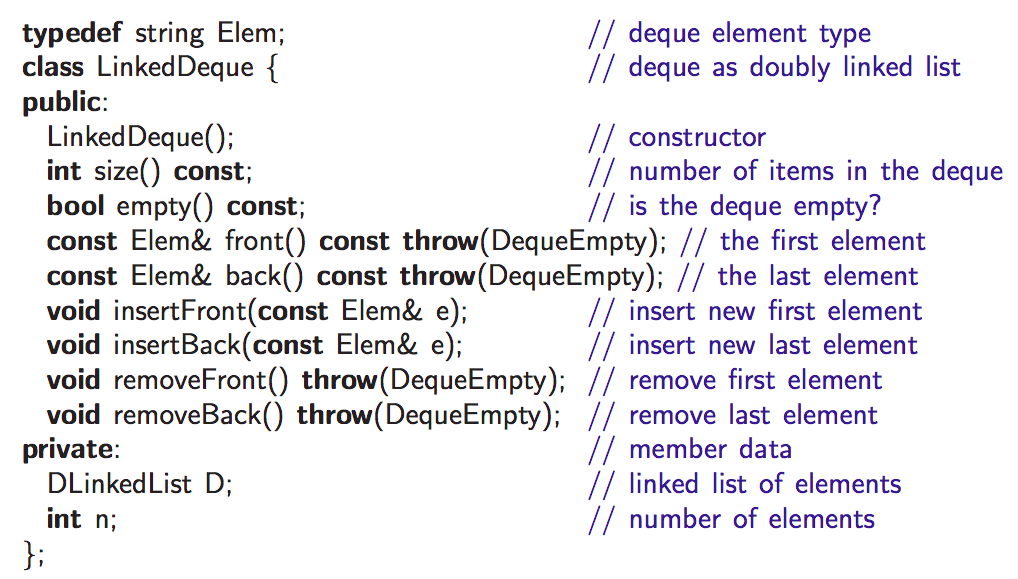 ‹#›
Doubly Linked List ADT (reminder)
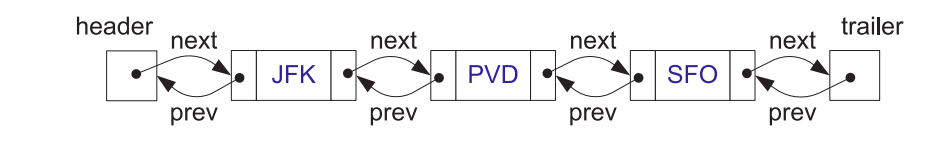 ‹#›
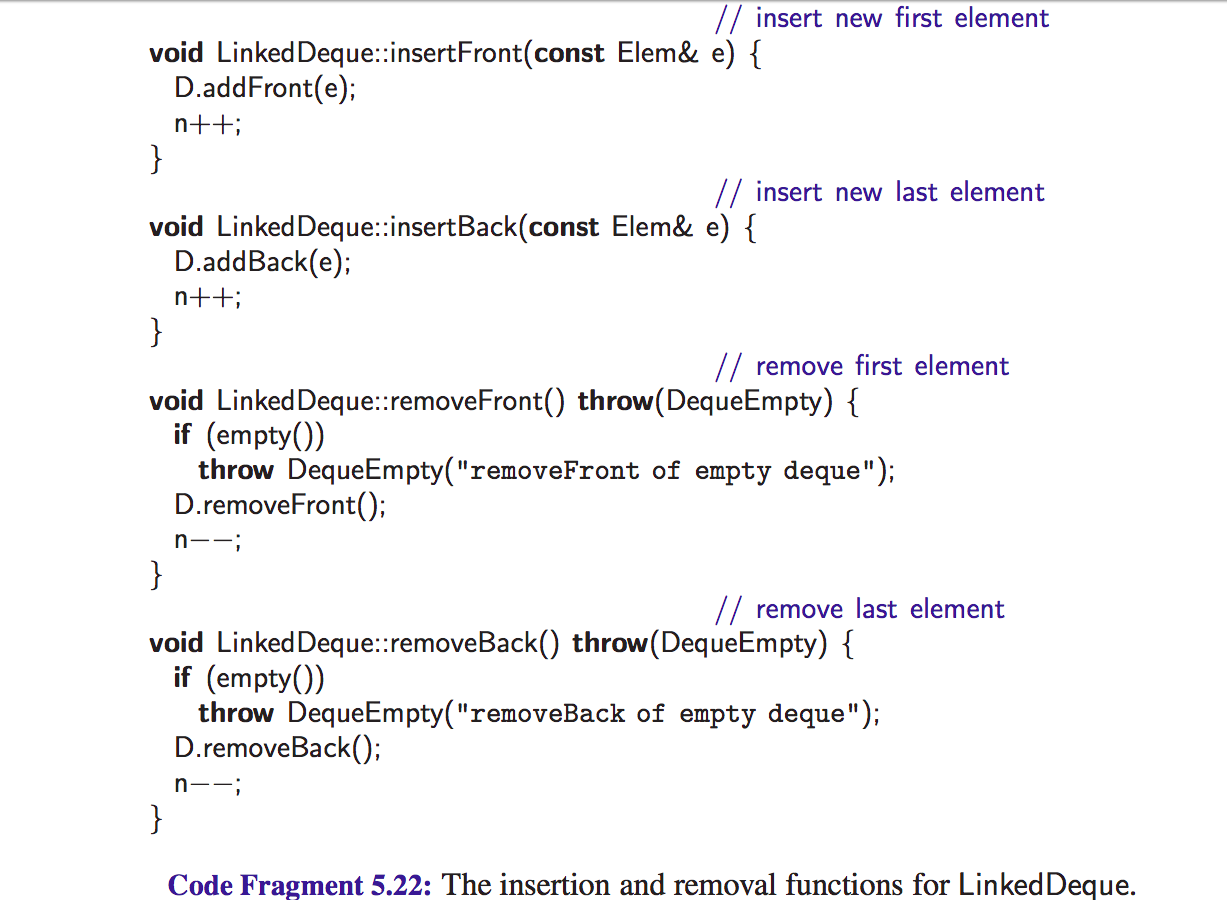 ‹#›
Time Complexities
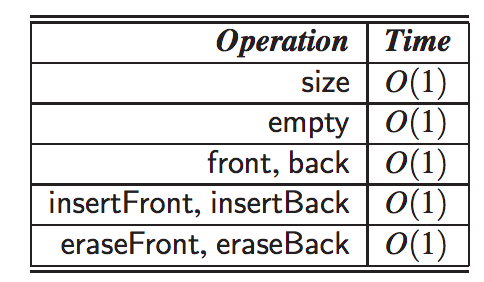 ‹#›
Adapter (Wrapper) Design Pattern
An adapter (also called a wrapper) is a data structure, for example, a class in C++, that translates one interface to another.
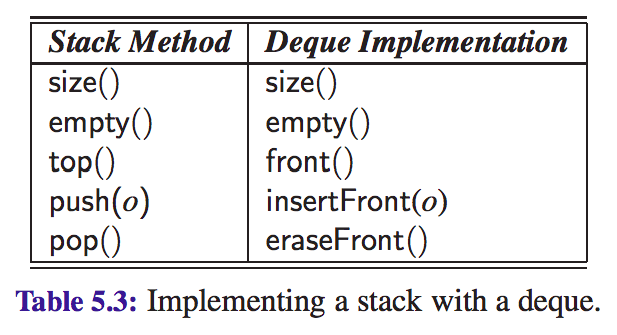 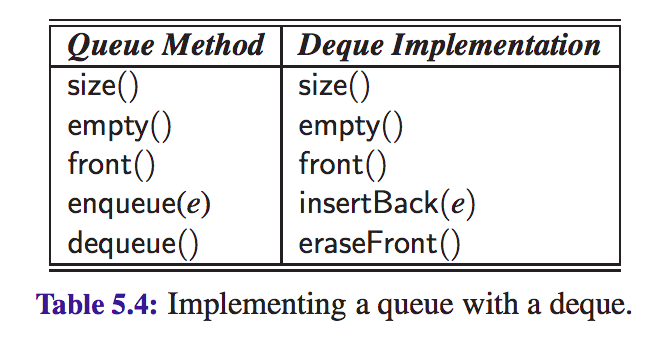 ‹#›
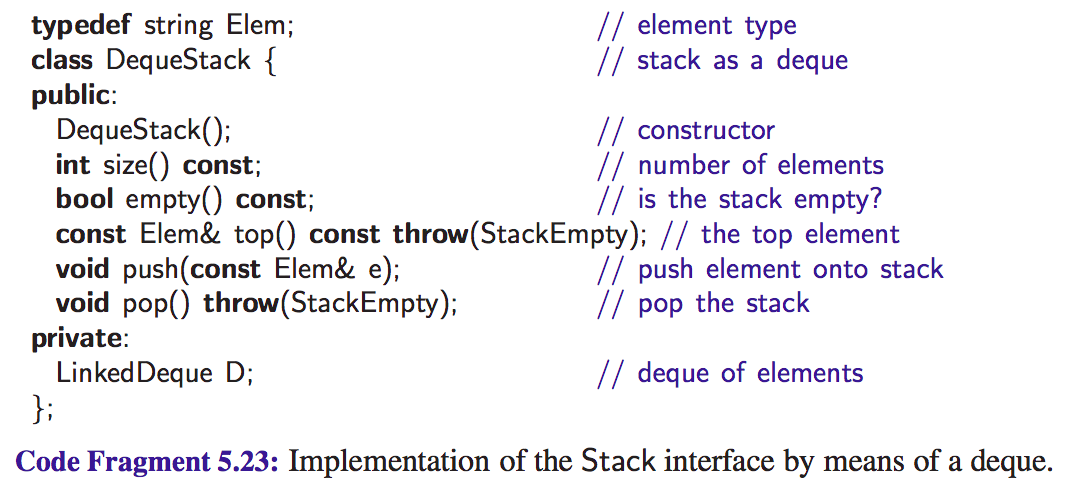 ‹#›
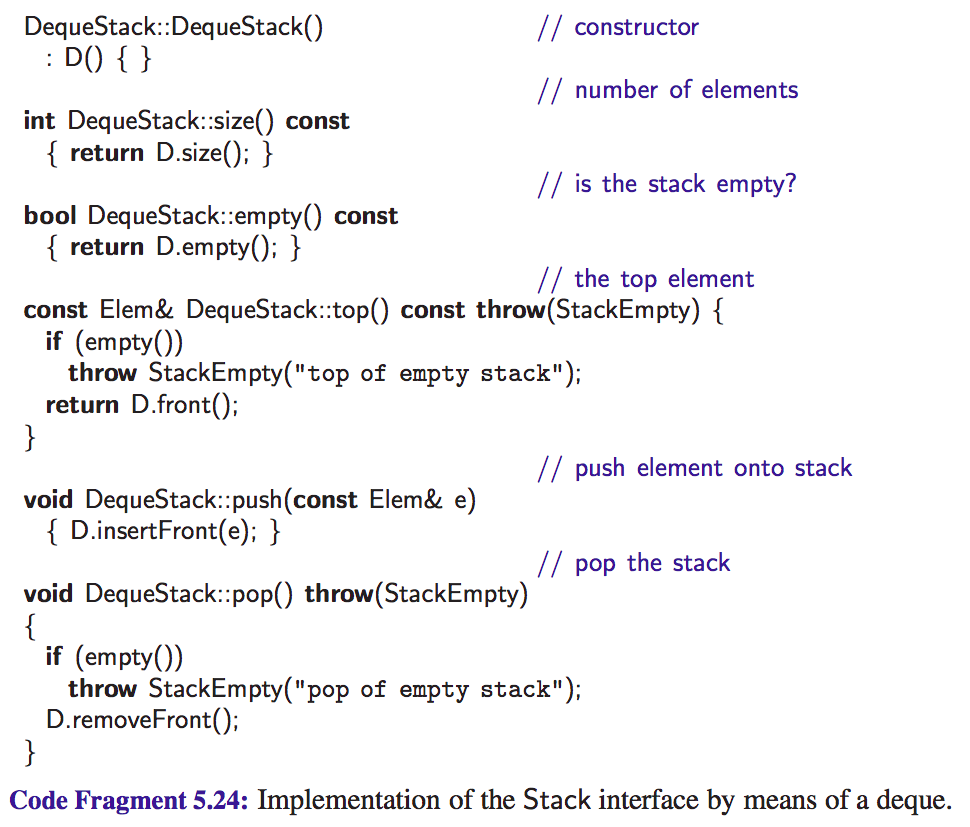 ‹#›
Reading material
Section 5.3 of the textbook
‹#›